Business Communication Exam Review
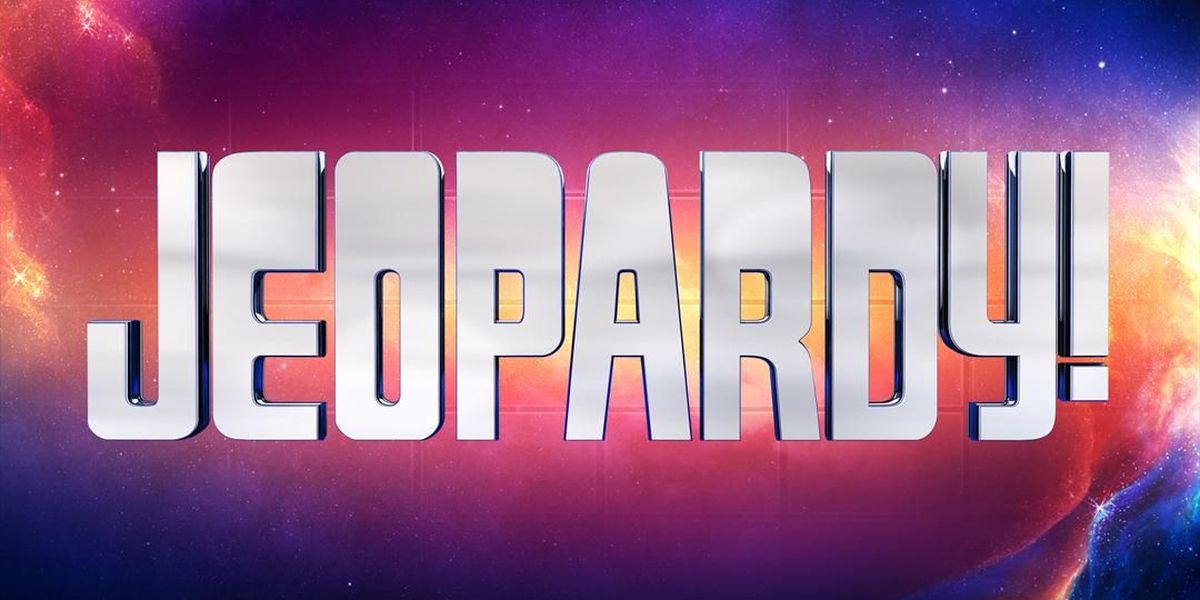 Professor Oumama Kabli
April 30, 2019
Question 1 - $10
What is included at the top of a resume?
Answer Question 1 - $10
Heading (name, home address, phone number, email)
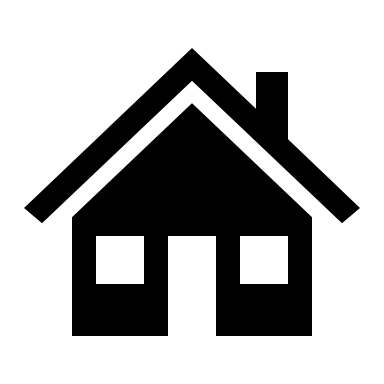 Question 1 - $20
What do you include in the experience section of a resume?
Answer Question 1 - $20
Position title
Company name
State (Location)
Dates of employment
2-5 bullet points describing duties
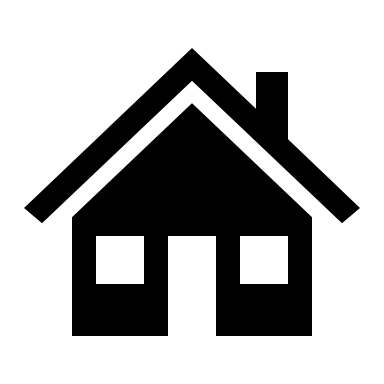 Question 1 - $30
What is the suggested length of every resume?
Answer Question 1 - $30
One page!
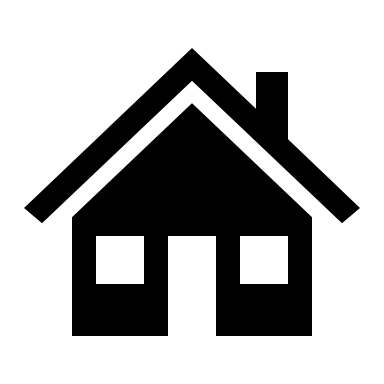 Question 1 - $40
Name two types of resumes.
Answer question 1 - $40
Chronological (Most Common)  Most familiar and commonly used template for employers. Focuses on experiences sections through descriptive bullet points outlining your accomplishments and contributions

Targeted  Target your experiences and skills sets to the purpose of your resume – a job/internship application; networking/Informational interviews; job shadows, etc.
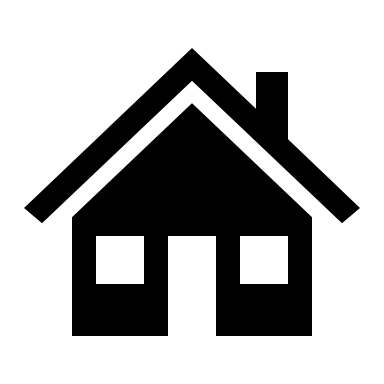 Question 1 - $50
Why is it important to quantify things in a resume?
Answer question 1 - $50
You are putting things into numbers  it gives more details about your achievements and adds credibility to your experience; helps catch the hiring managers attention.
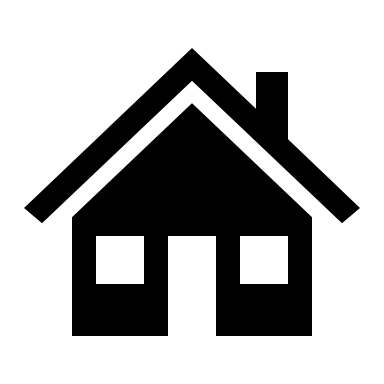 Question 2 - $10
What is the first thing you should do before you write a cover letter?
Answer question 2 - $10
Research the Position, Company/Organization and Industry
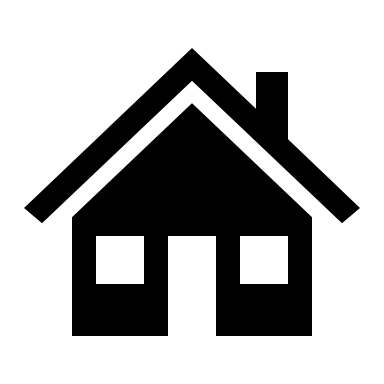 Question 2 - $20
Writing a cover is similar to writing a…
Answer question 2 - $20
An Essay! (Introduction, Body paragraphs, closing)
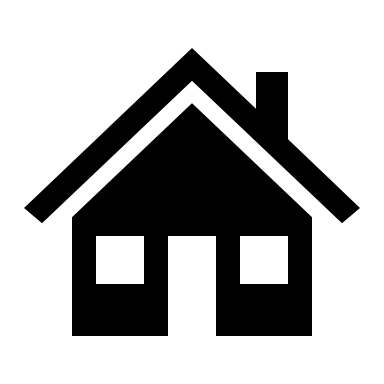 Question 2 - $30
What is the purpose of a cover letter?
Answer question 2 - $30
The ultimate goal of the cover letter is to distinguish you from other candidates and persuade the reader(s) that they should take the next step with you, and set up an interview.
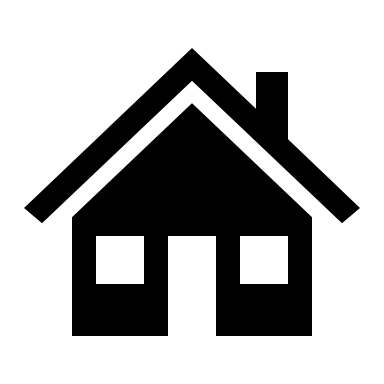 Question 2 - $40
How should a cover letter be submitted?
Answer question 2 - $40
As a PDF! Never send it as a Word Document
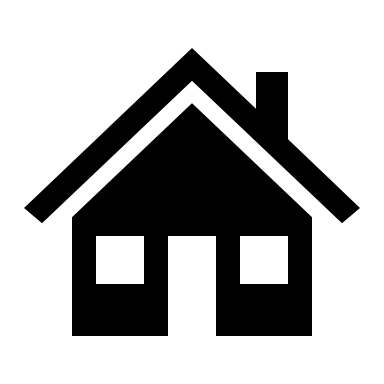 Question 2 - $50
What is the purpose of closing paragraph of a cover letter?
Answer question 2 - $50
This paragraph will restate your interest and enthusiasm in the position; it should ask for a specific action
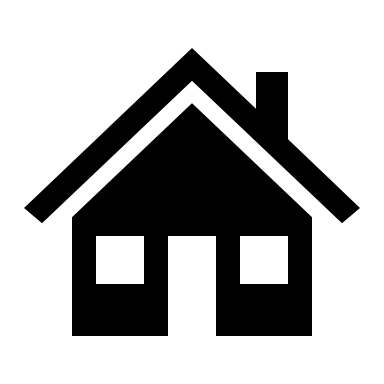 Question 3 - $10
What is an introductory question?
Answer question 3 - $10
When asked an introductory question (like “Tell me about yourself”), focus on explaining where you are from, describing your educational background (your most recent educational institution)
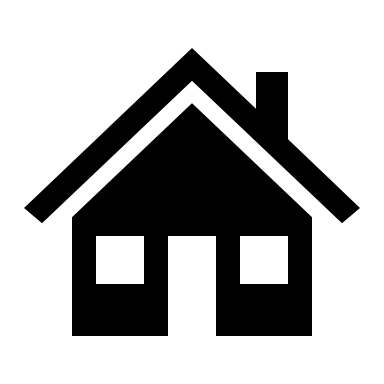 Question 3 - $20
What is the purpose of a job interview?
Answer question 3 - $20
Job interviews provide a face-to-face meeting between a hiring manager and a prospective employee. Interviews involve transfers of information between both parties as a conversation.
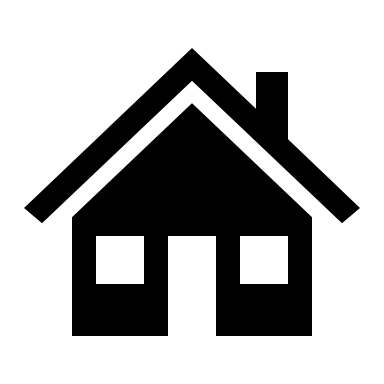 Question 3 - $30
What is the difference between hard skills and soft skills?
Answer question 3 - $30
Hard Skills  teachable abilities or skill sets that are easy to quantify (proficiency in a foreign language, degree or certificate, etc…)

Soft Skills  also known as “people skills” or interpersonal skills (communication, teamwork, leadership, etc…)
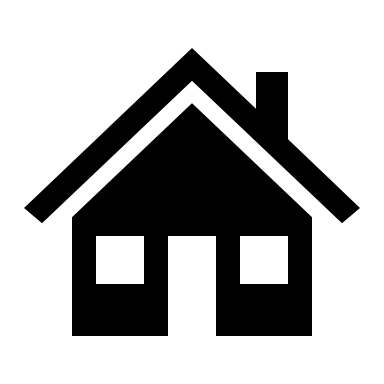 Question 3 - $40
What are the three (3) types of interview questions?
Answer question 3 - $40
Introductory questions, traditional questions , and behavioral questions.
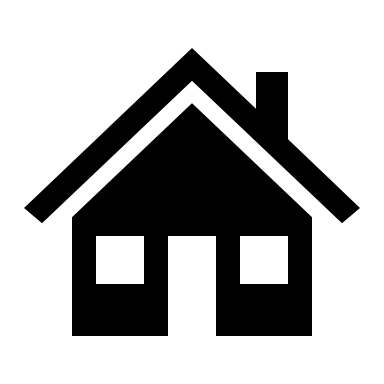 Question 3 - $50
What is the STAR approach?
Answer question 3 - $50
Situation
Task
Approach
Results (Outcome)
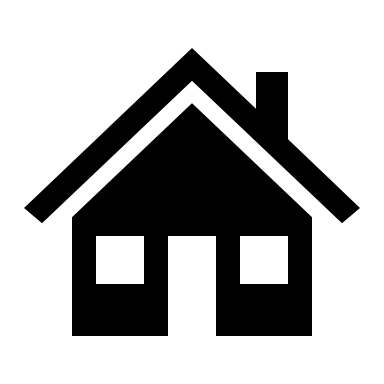 Question 4 - $10
What does CEO stand for?
Answer question 4 - $10
Chief Executive Officer
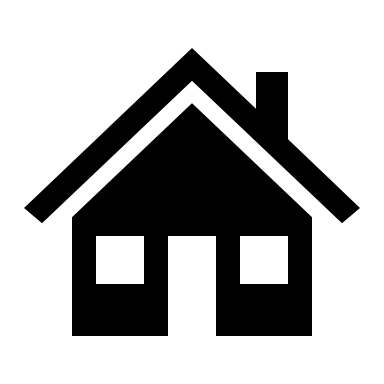 Question 4 - $20
What is a corporate structure?
Answer question 4 - $20
Corporate structure refers to the organization of different departments or business units within a company.
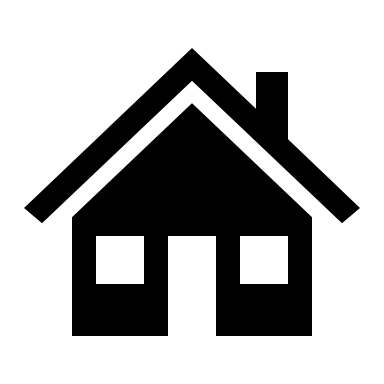 Question 4 - $30
What does the marketing department do?
Answer question 4 - $30
Promotes your business and drives sales of its products or services.
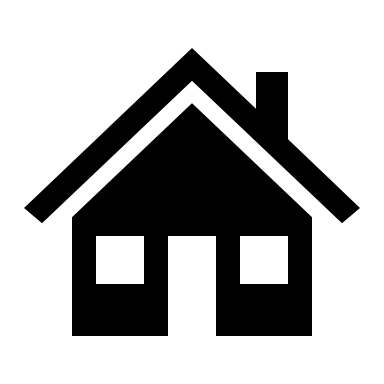 Question 4 - $40
What are the three (3) organizational structures?
Answer question 4 - $40
1- Line and functional structure
2- Project-based structure
3- Matrix structures
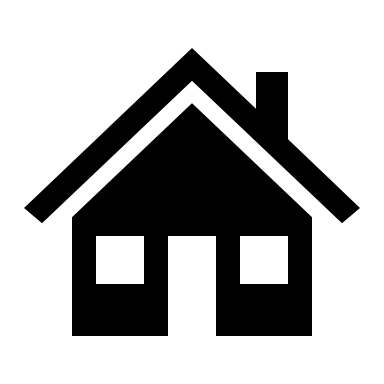 Question 4 - $50
What is the human resources department responsible for?
Answer question 4 - $50
Responsible for recruiting, screening, interviewing and placing workers. They may also handle employee relations, payroll, benefits, and training.
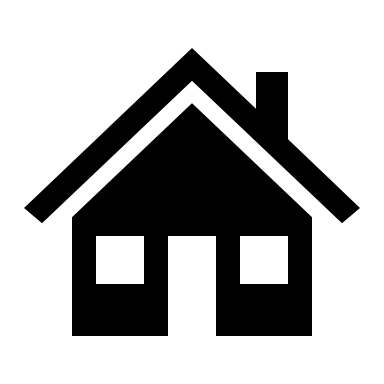 Question 5 - $10
What is manipulation?
Answer Question 5 - $10
Manipulation  sales tactics for getting people to buy things!
Ex: dropping your price, having a promotion, using scare tactics, aspirational messages
Can be very effective, but the gains are usually short term.  
Over time, manipulations tend to get expensive - marketers must keep coming up with bigger and better manipulations sometimes at the expensive of profits and always at the sacrifice of developing loyal relationships with customers.
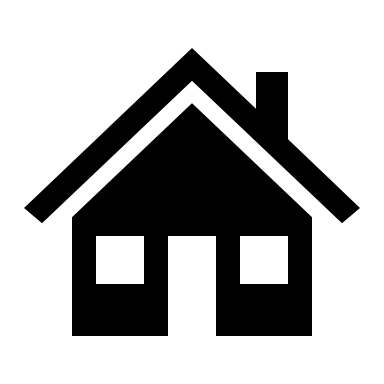 Question 5 - $20
What are aspirations?
Answer Question 5 - $20
Offering someone something they desire to achieve and the ability to get there more easily with a particular product or service (ex: buying a gym membership, weight-loss products)
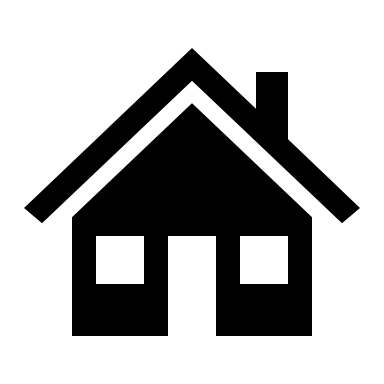 Question 5 - $30
Why is price a highly effective manipulation?
Answer question - $30
Price is a highly effective manipulation (Drop your prices low enough and people will buy from you)
Once buyers get used to paying a lower-than-average price for a product or service, it is very hard to get them to pay more
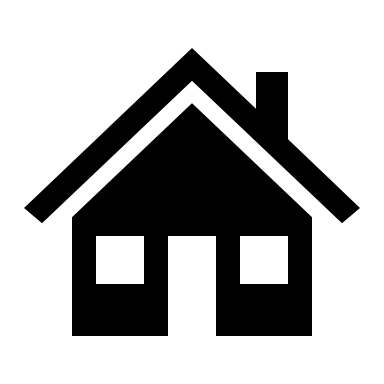 Question 5 - $40
What is the difference between repeat business and loyalty?
Answer question 5 - $40
Repeat business  when people do business with you multiple times
Loyalty  when people are willing to turn down a better product or a better price to continue doing business with you.
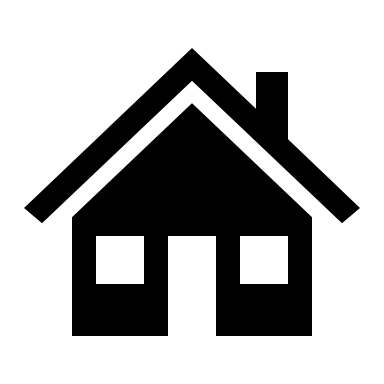 Question 5 - $50
What is Simon Sinek referring to when he talks about carrots and sticks?
Answer question 5 - $50
Companies use carrots and sticks like price, promotions, fear, aspirations and peer pressure in order to manipulate us.
Carrots are lures. You use them to entice people.
Sticks on the other hand, are “punishments” for making an undesirable choice.
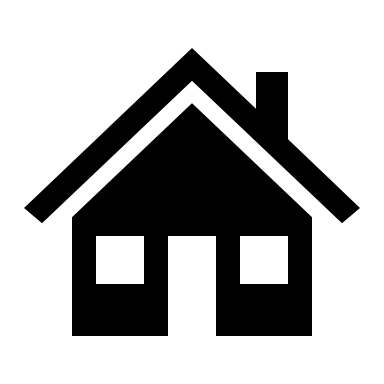 Question 6 - $10
According to Simon Sinek, what do leaders choose to do?
Answer question 6 - $10
Leaders choose to inspire rather than manipulate in order to motivate people. 
 They consciously follow the Golden Circle
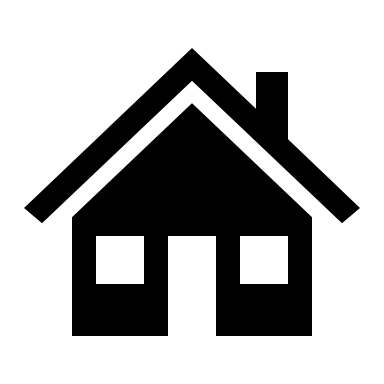 Question 6 - $20
What is the Golden Circle composed of?
Answer question 6 - $20
WHY
HOW 
WHAT
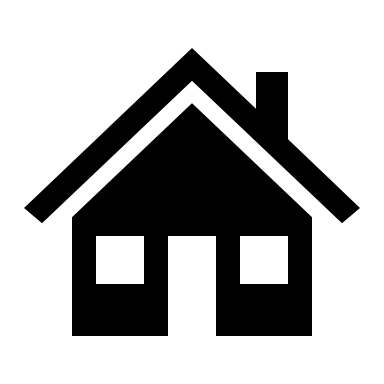 Question 6 - $30
What is the purpose of the Golden Circle?
Answer question 6 - $30
The Golden Circle finds order and predictability in human behavior
It helps us understand why we do what we do; start everything by asking WHY
Ex: Apple, Harley Davidson, Southwest Airlines
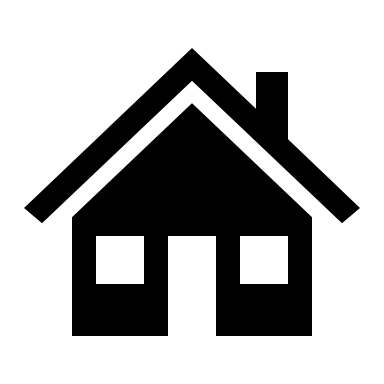 Question 6 - $40
Describe the “what” in the Golden Circle.
Answer question 6 - $40
No matter how big or small, no matter what industry, everyone is easily able to describe the products or services a company sells or the job function they have within that system. 
WHATs are easy to identify.
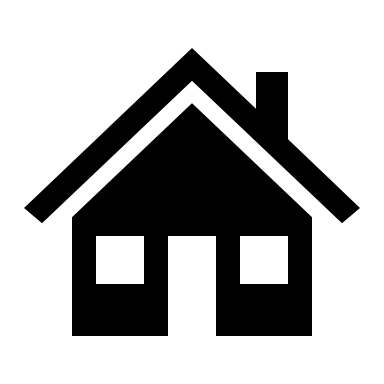 Question 6 - $50
What does WHY mean in the Golden Circle? What is its purpose?
Answer question 6 - $50
It means: What is your purpose, cause or belief? WHY does your company exist?
It’s a purpose, cause or belief. It’s the very reason your organization exists  its purpose is not about making money $$$
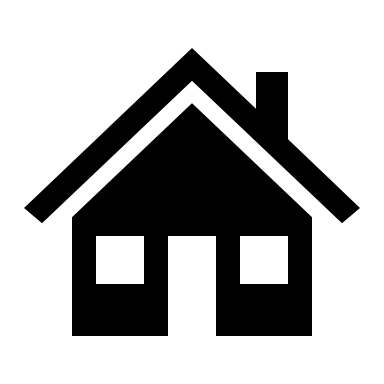 Question 7 - $10
What prime example does Sinek use in this chapter?
Answer question 7 - $10
Sam Walton and Wal-Mart
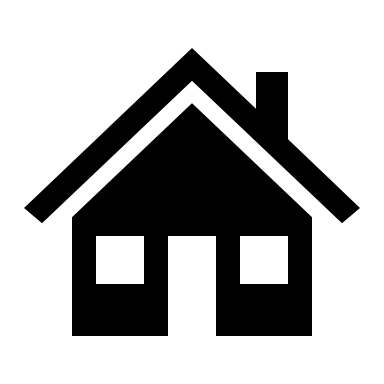 Question 7 - $20
What happens when WHY goes fuzzy?
Answer question 7 - $20
When a WHY goes fuzzy, it becomes much more difficult to maintain the growth, loyalty and inspiration that helped drive the original success.
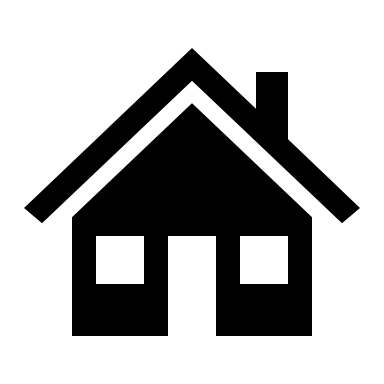 Question 7 - $30
What made Wal-Mart successful in the beginning?
Answer question 7 - $30
Sam Walton believed in PEOPLE  if he looked after people, people would look after him. (Low prices did not make it successful)
 The more Walmart could give to employees, customers and the community, the more that employees, customers and the community would give back to Walmart.
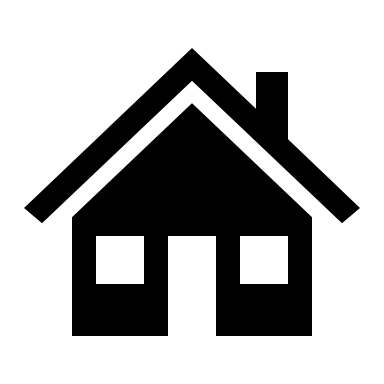 Question 7 - $40
What is the difference between achievement and success?
Answer question 7 - $40
Achievement:  is something you reach or attain, like a goal. It is something tangible, clearly defined and measurable. Achievement comes when you pursue and attain WHAT you want.

Success: is a feeling or a state of “being.” Success comes when you are clear in pursuit of WHY you want it.
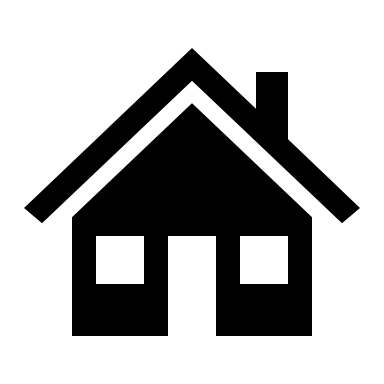 Question 7 - $50
Why did Wal-Mart start to decline?
Answer question 7 - $50
Wal-Mart slowly started to confuse WHY it existed—to serve people—with HOW it did business—to offer low prices  motivation became selling things for cheap
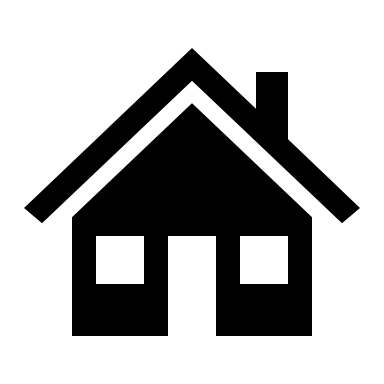 Question 8 - $10
What are companies always trying to do?
Answer Question 8 - $10
They are always trying to be better than each other (Better quality. More features. Better service.)
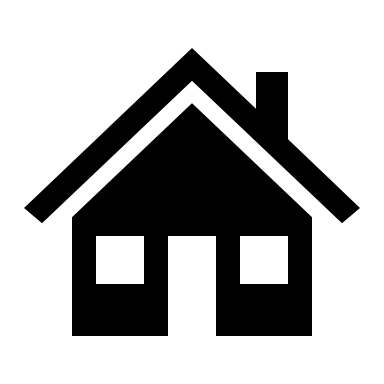 Question 8 - $20
What is the overall message of chapter 14?
Answer question 8 - $20
BE YOUR OWN COMPETITION!!! You are your best competition.
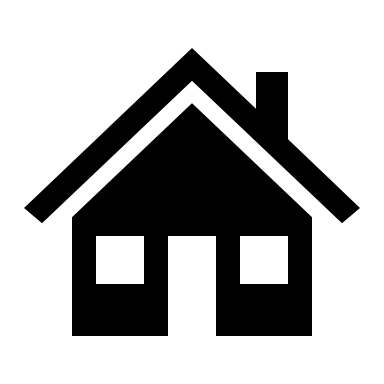 Question 8 - $30
What happens to those that forget WHY?
Answer question 8 - $30
They show up to the race every day to outdo someone else instead of to outdo themselves.
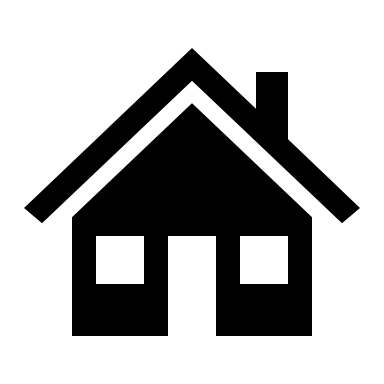 Question 8 - $40
Why are some companies able to maintain longevity over time?
Answer question - $40
All organizations start with WHY, but only the great ones keep their WHY clear year after year.
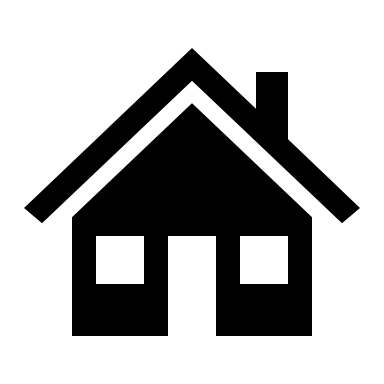 Question 8 - $50
What does the Ben Comen example teach us?
Answer question 8 - $50
When you compete against everyone else, no one wants to help you. But when you compete against yourself, everyone wants to help you.
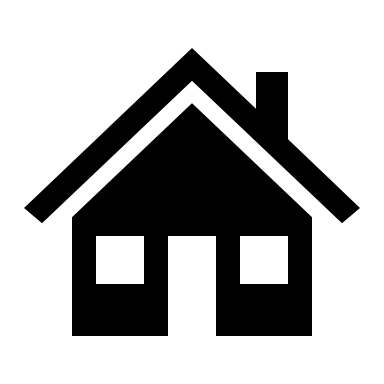